Digitalization in Automotive Dealers and Best Practices- INTRODUCTION
Leonardo Buzzavo
President
Quintegia
Leonardo Buzzavo
Ca’ Foscari University of Venice, ITALY
[Speaker Notes: [5min tot 5/40]]
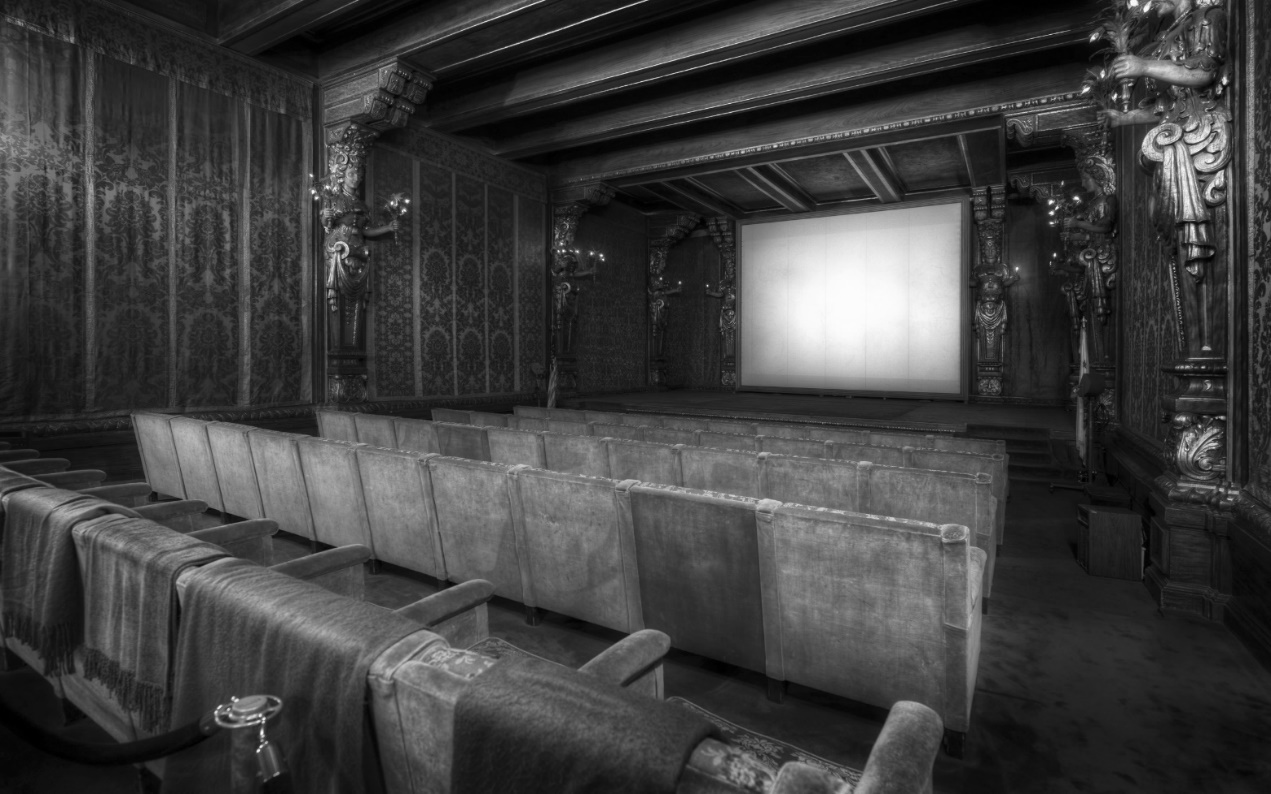 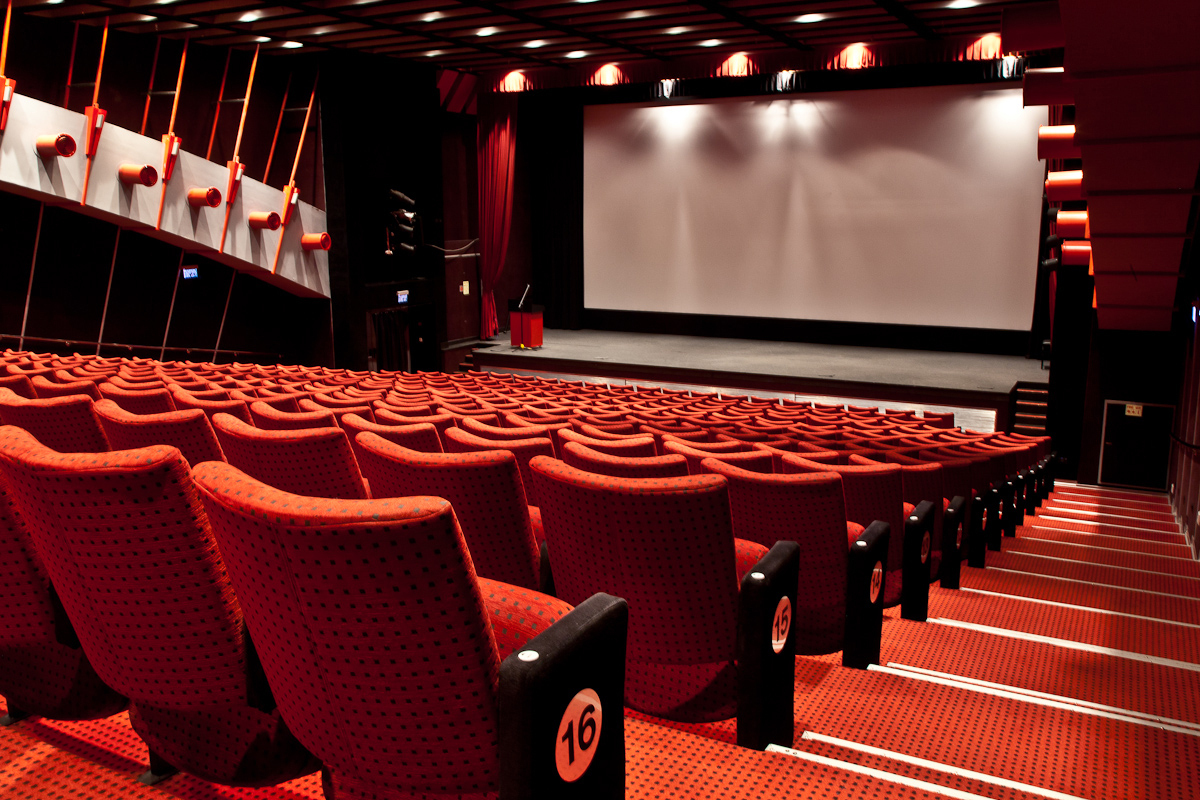 INDUSTRY IN TRANSITION
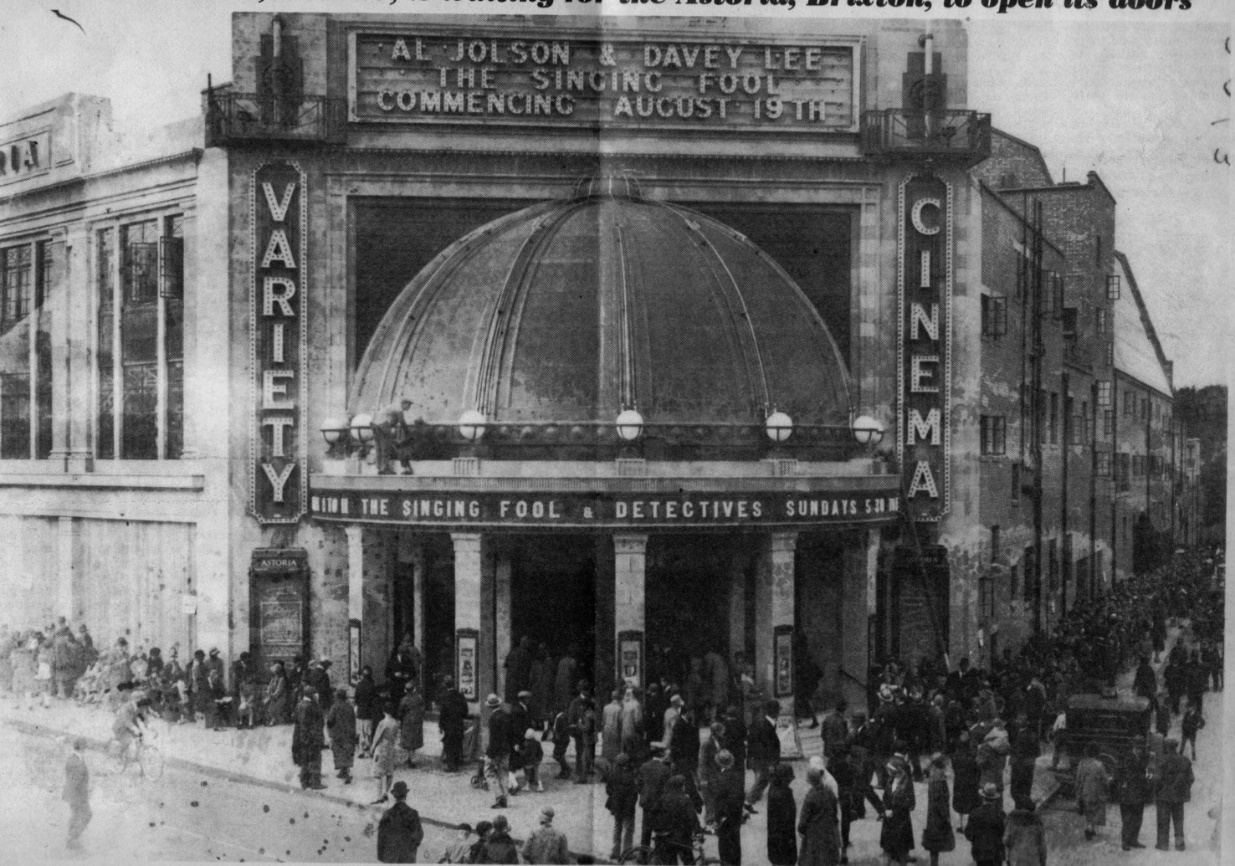 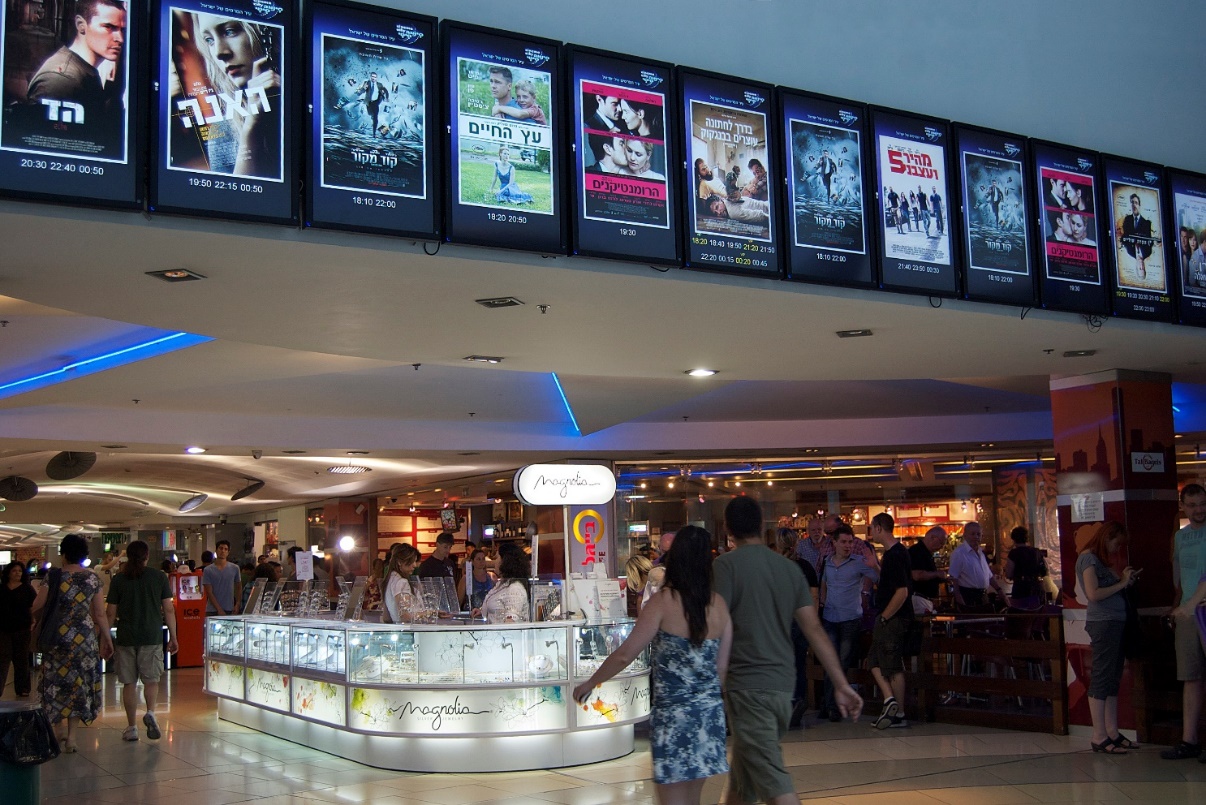 DEALER DIAGNOSTICS
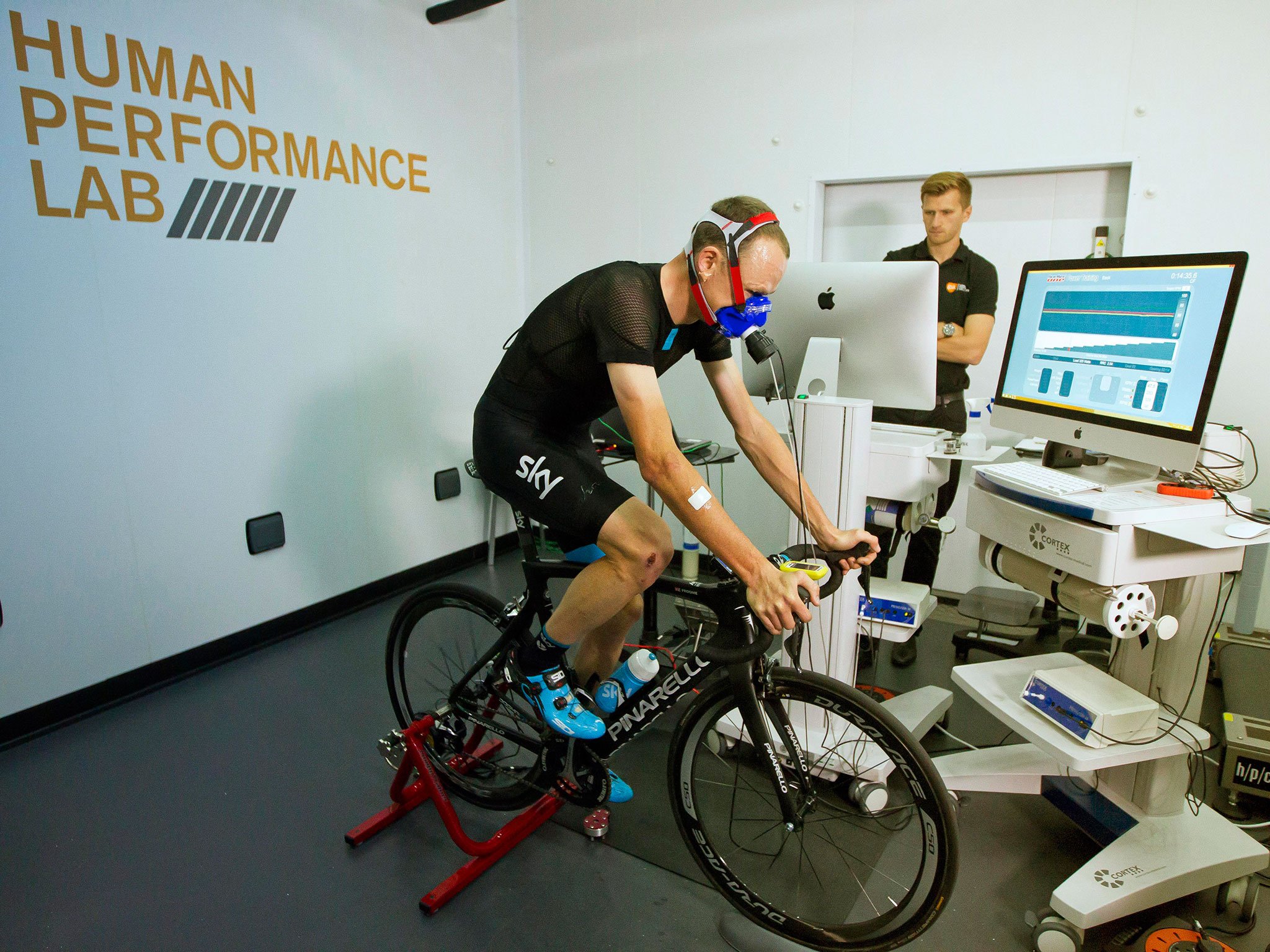 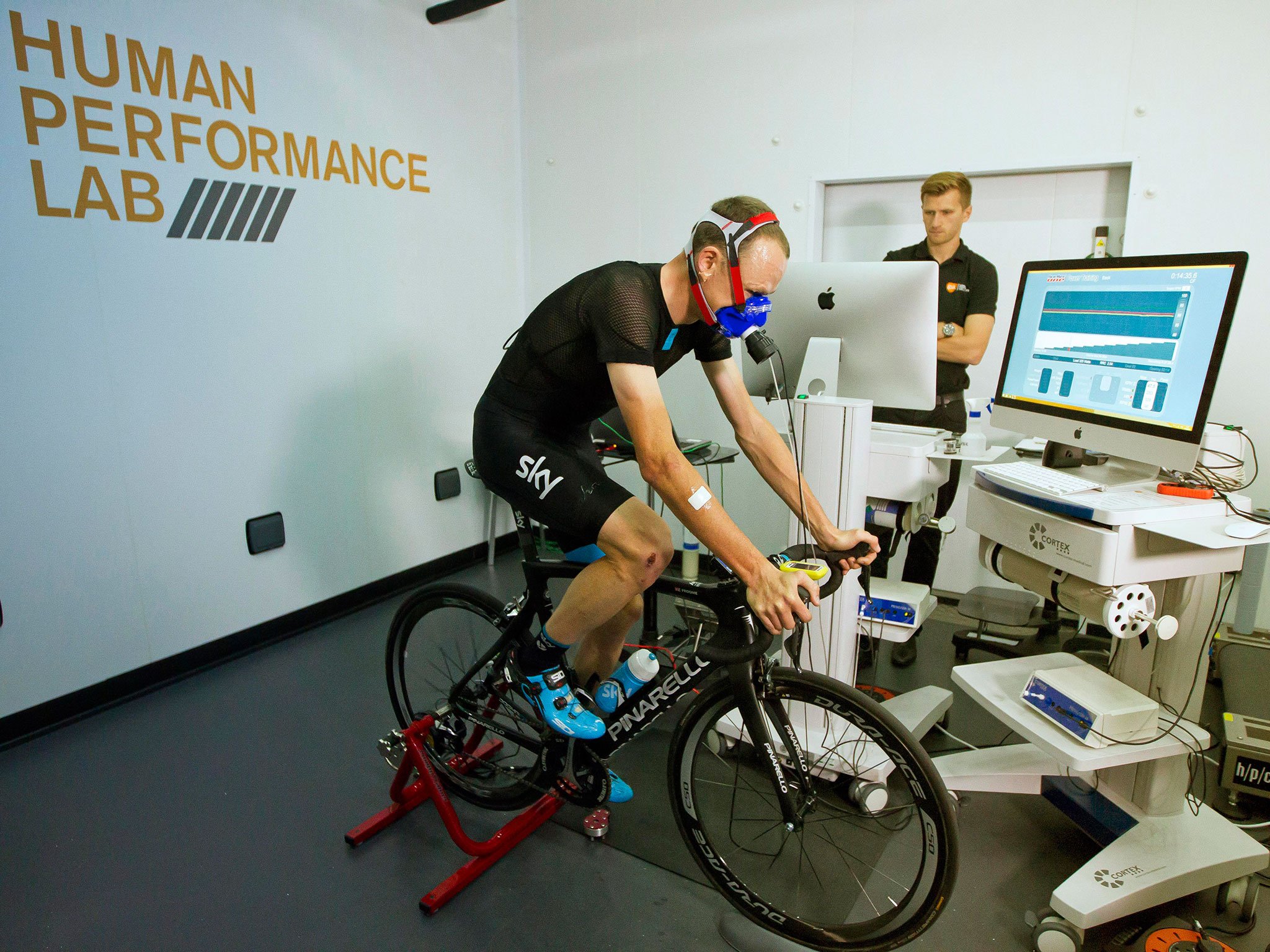 [Speaker Notes: Test Conconi]
ASSESSMENT AND BENCHMARK
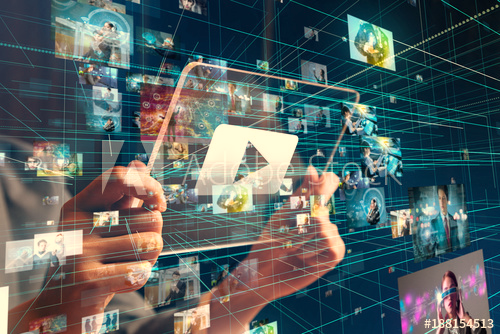 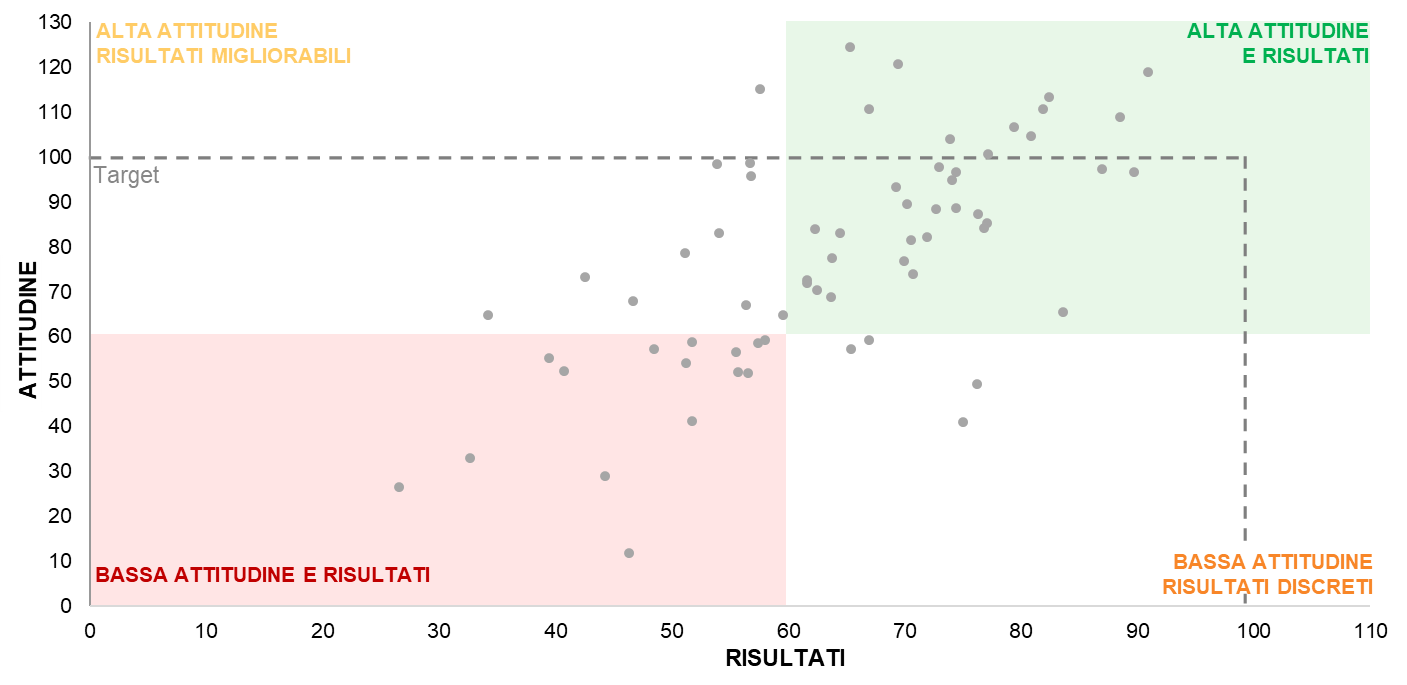 ATTITUDE
PERFORMANCE
Study by  
Quintegia 
on Brand 
Premium
DIGITALIZATION
Customer Journey
GOAL 1
Conversion
Lead Management 
& Nurturing
Lead generation
Systems - Processes  - People
OEM / Dealer
GOAL 2
Wallet
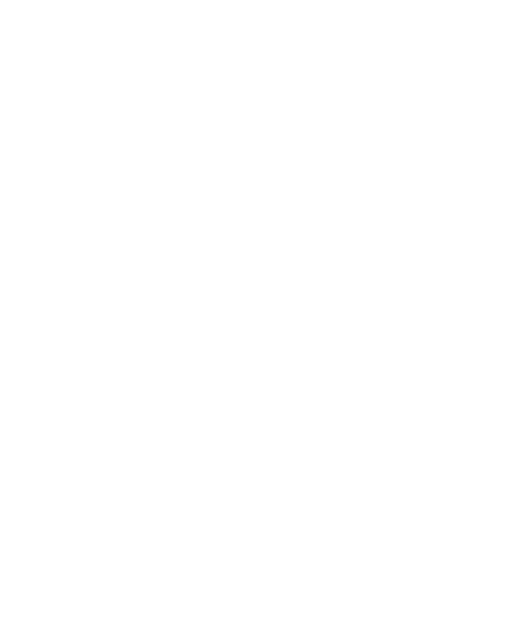 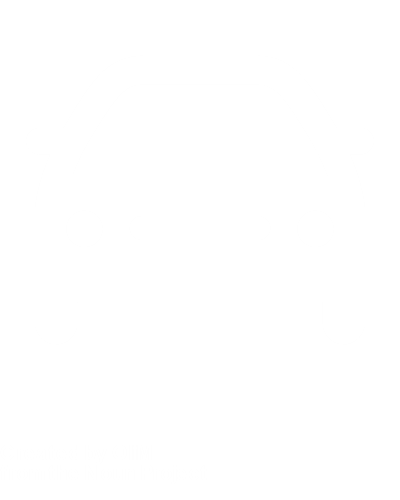 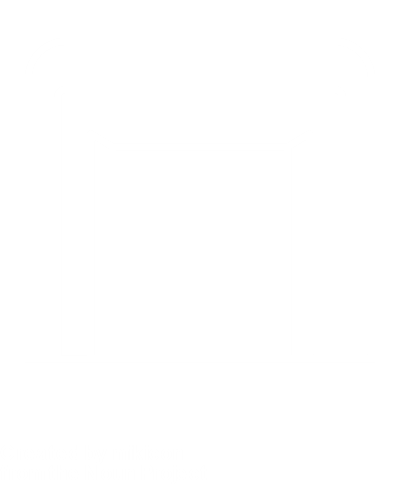 Marketing
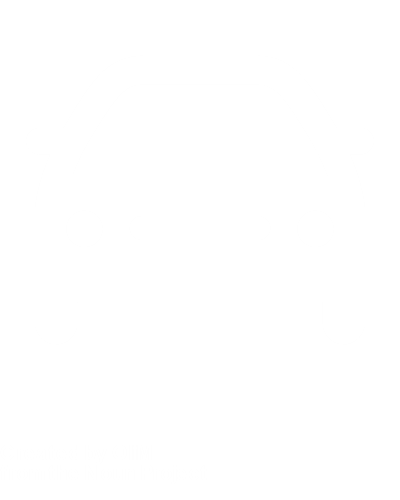 GOAL 3
Loyalty
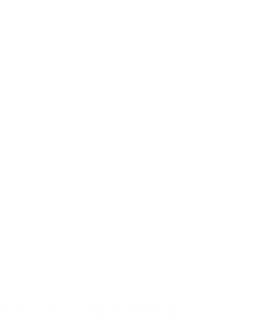 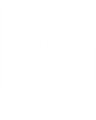 DIGITALIZATION
@
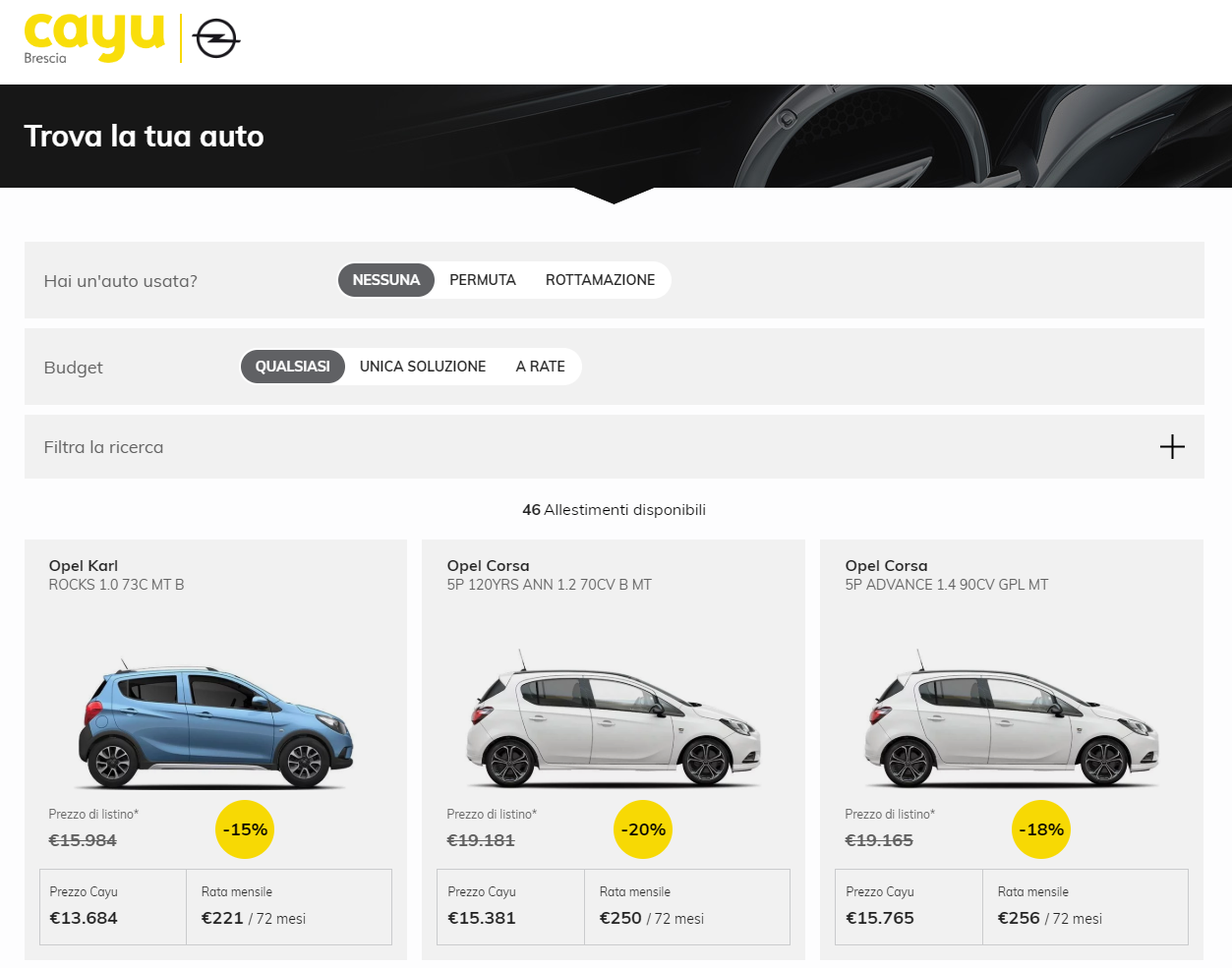 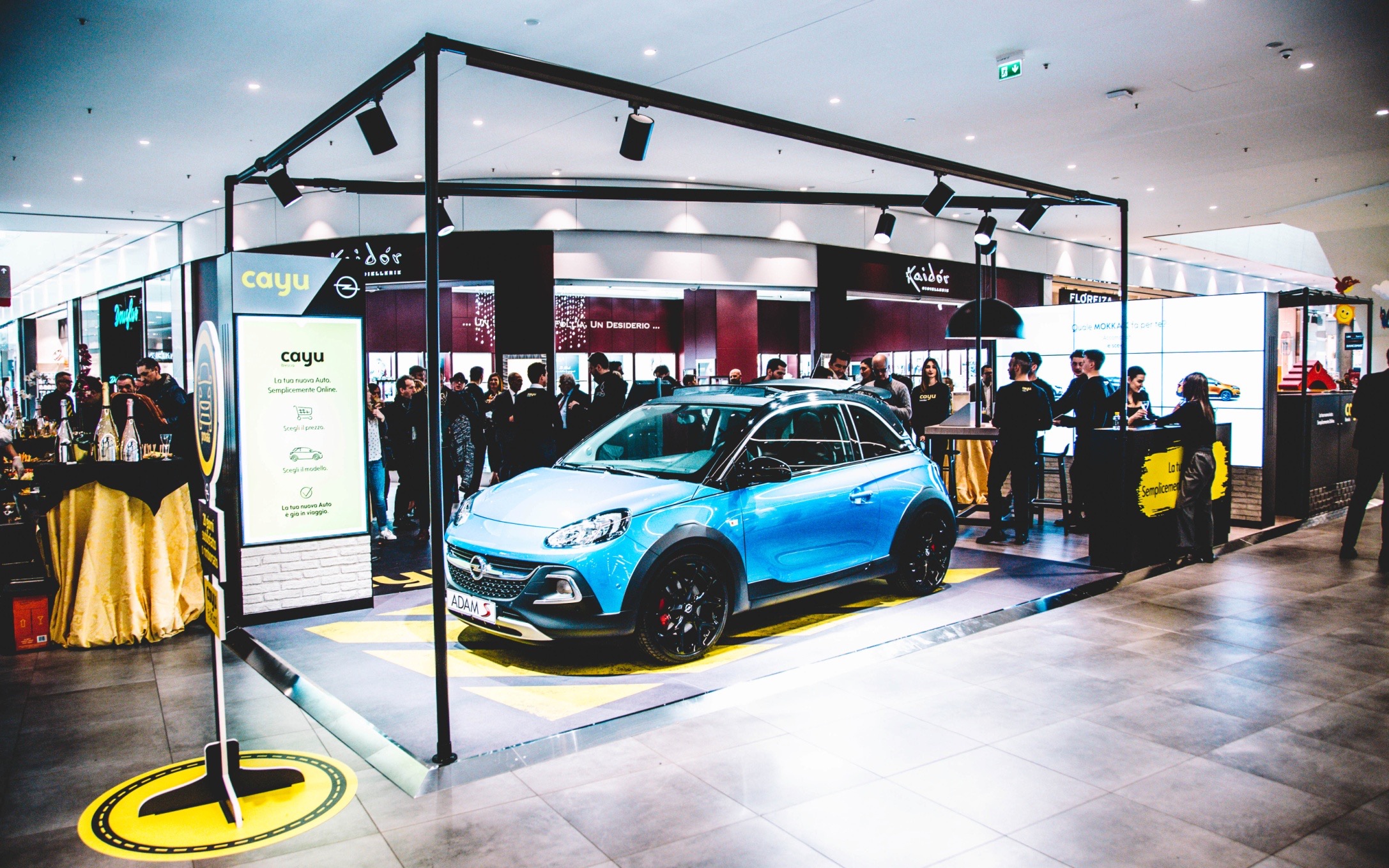 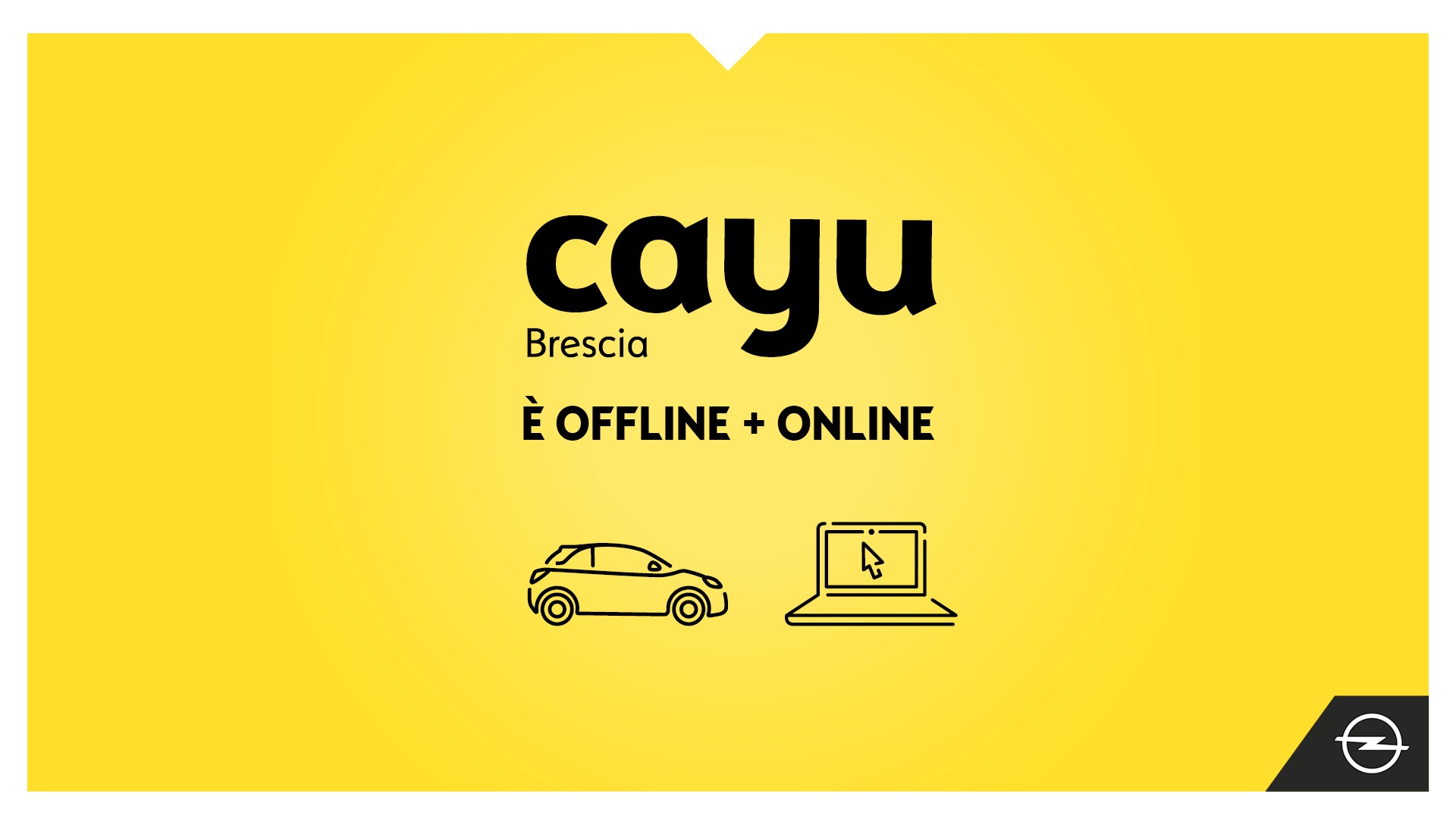 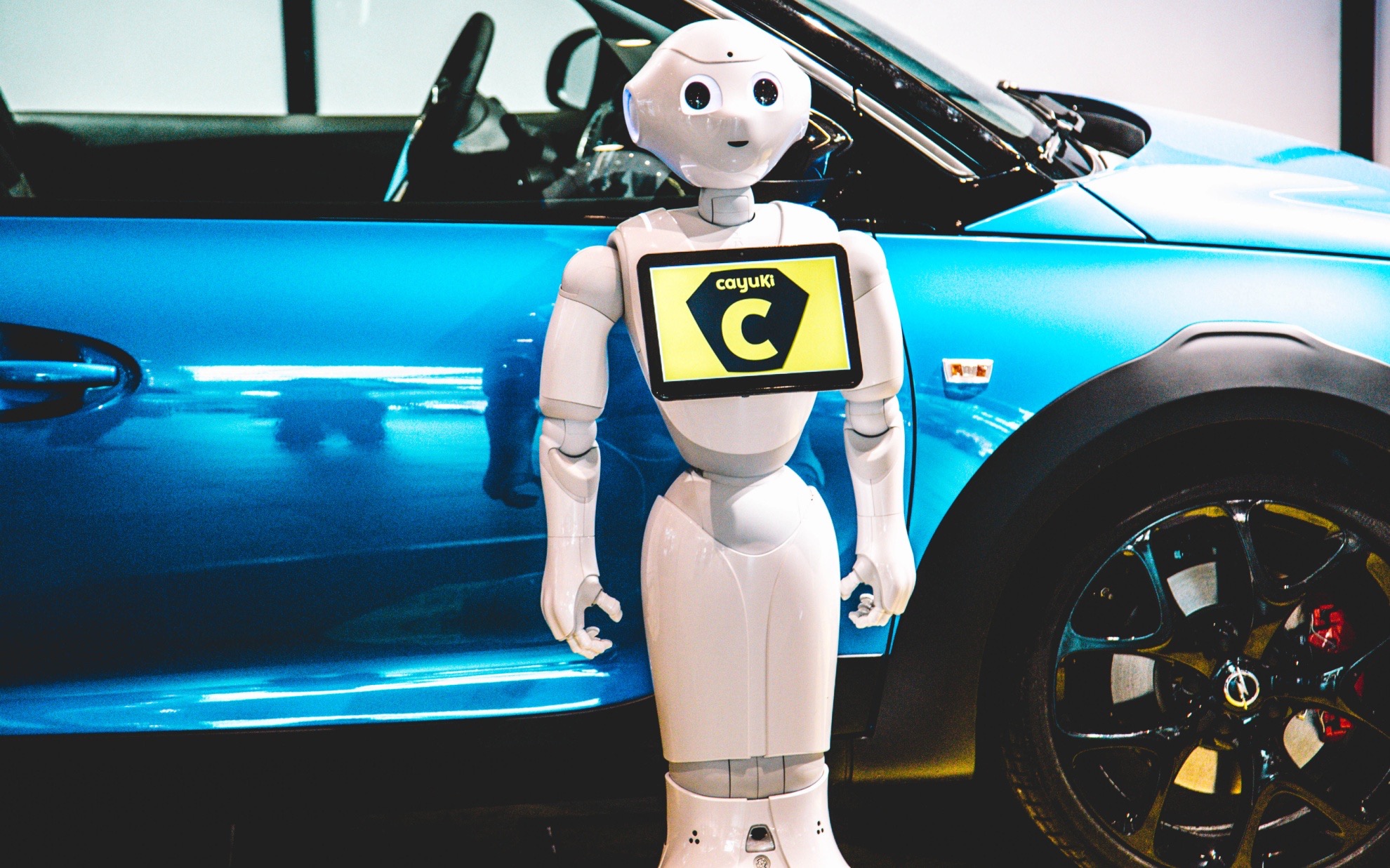 Fonte: CAYU 
Barchetti, Brescia
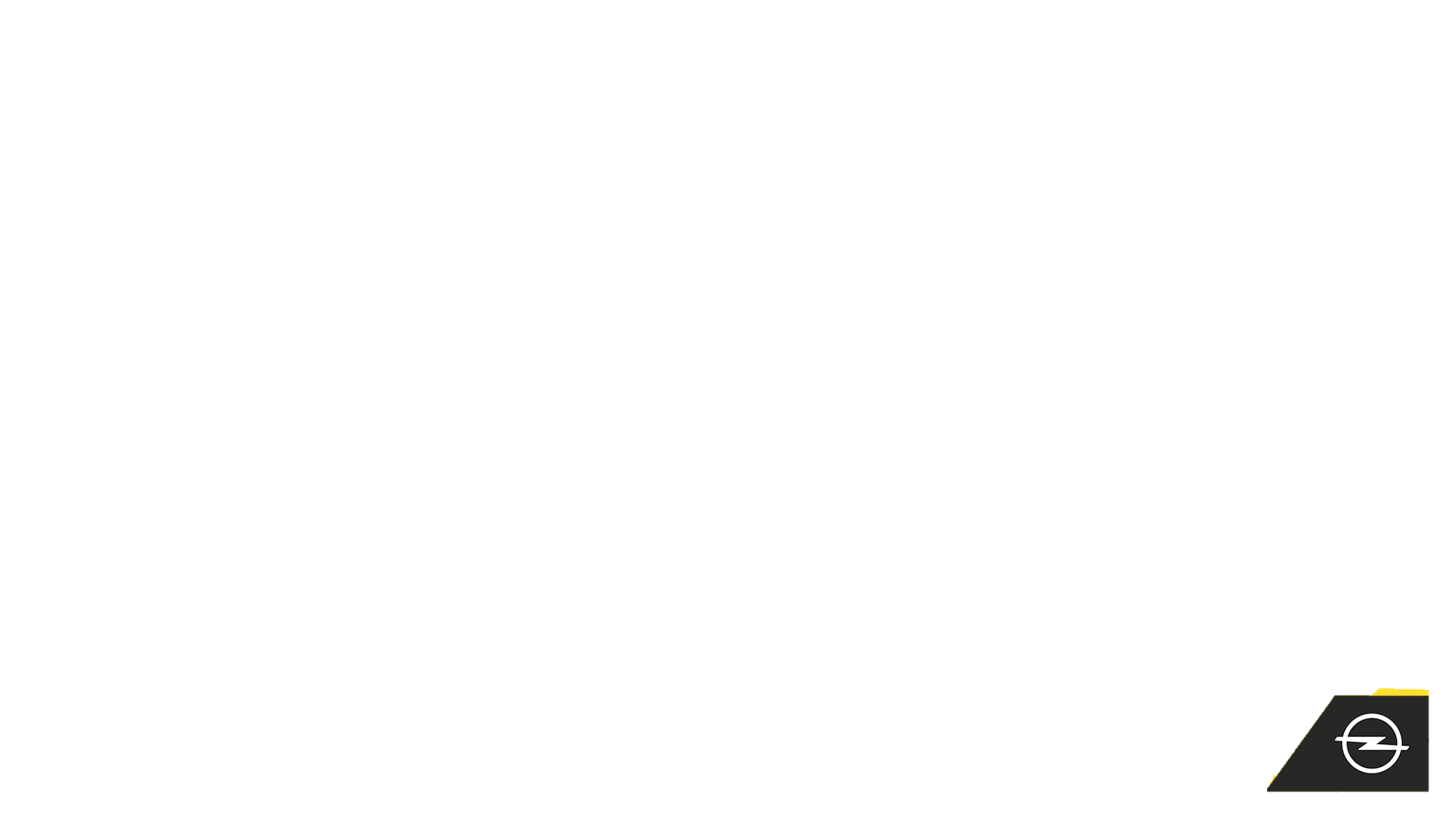 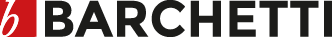 PERSONALIZATION
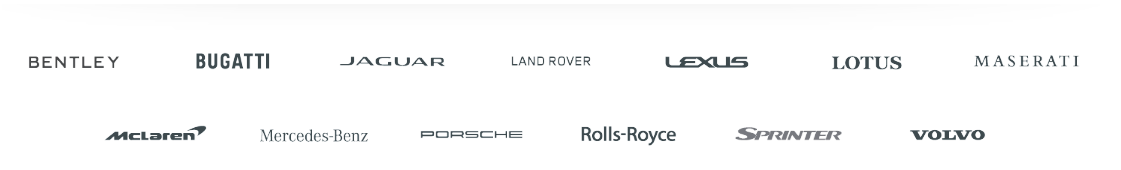 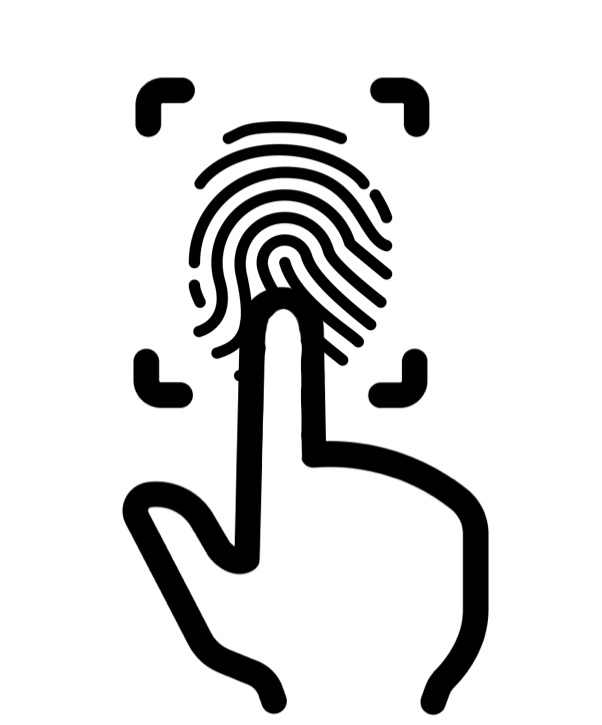 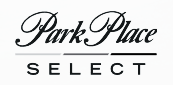 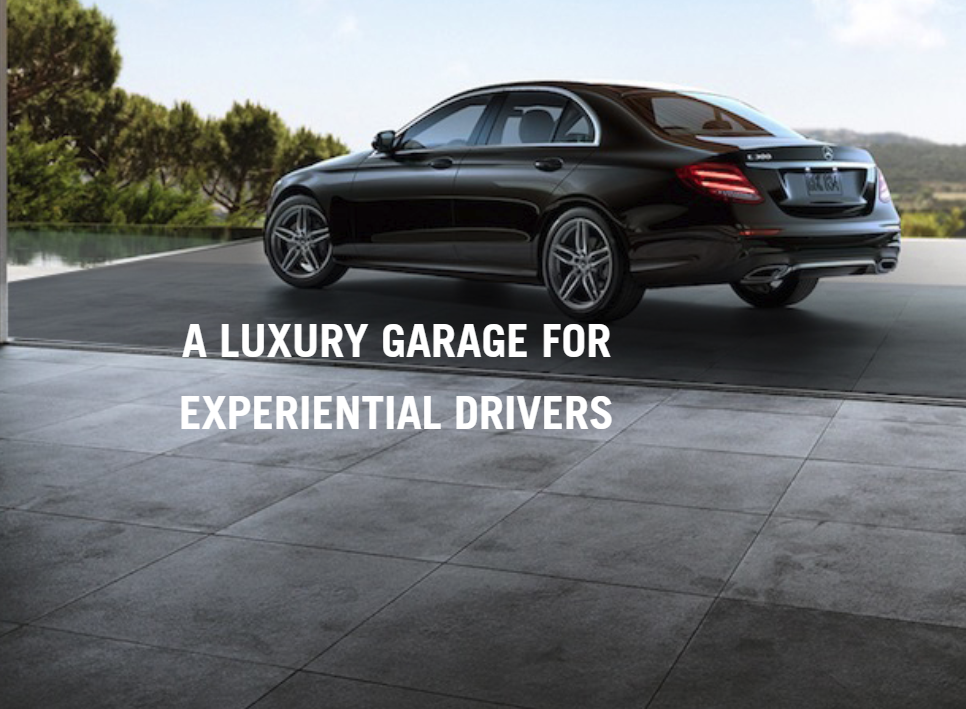 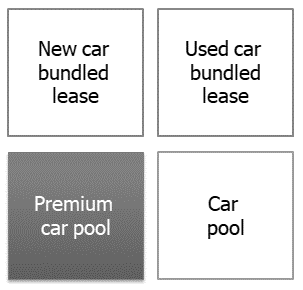 Fonte: Park Place Select, Texas US
PERSONALIZATION
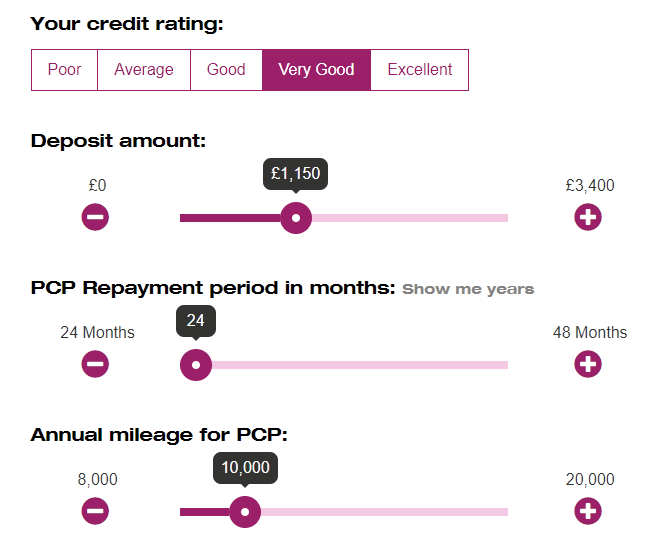 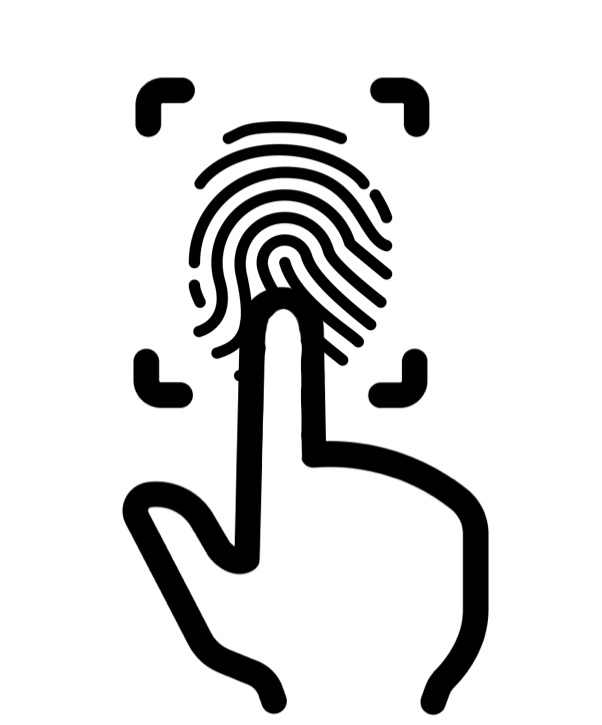 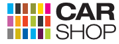 Fonte: Car Shop, UK
upgrade
PERSONALIZATION
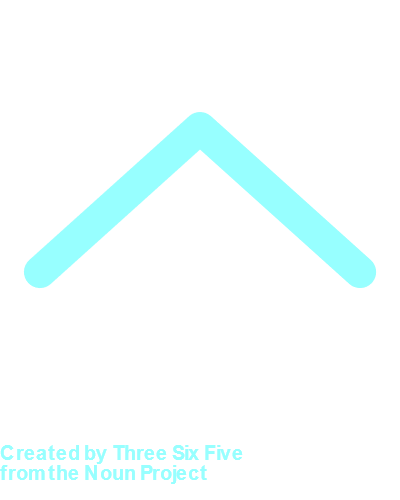 Reward scheme 
WITH gamification 
+
Info barter
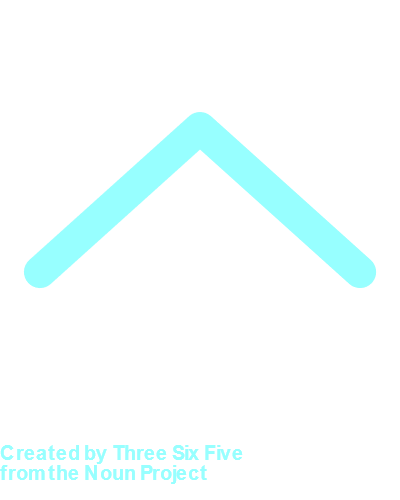 1 to 1
NOTIFICATION
AND OFFERS
CUSTOMER
HISTORY
Omni-commerce
Remix facility design
Show-room 
BECOMES 
do-room
(EXPERIENCE)
Retail as destination
Less touch-points with human beings
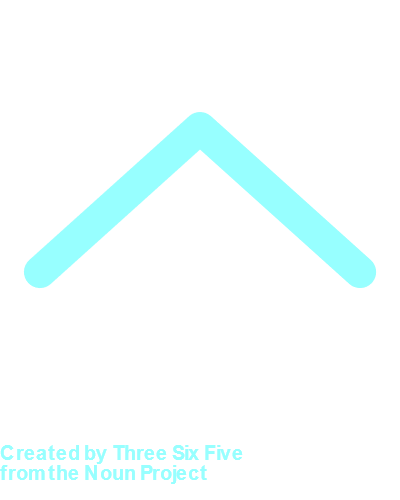 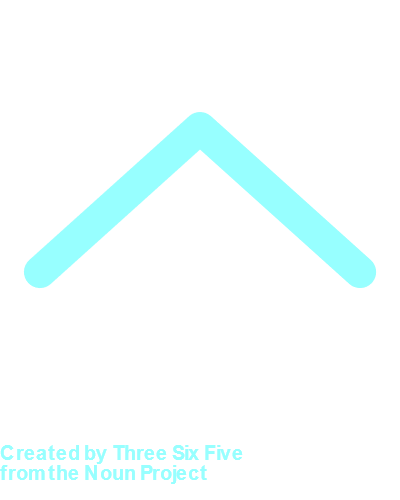 Greatest importance of each touch-point
PERSONALIZATION
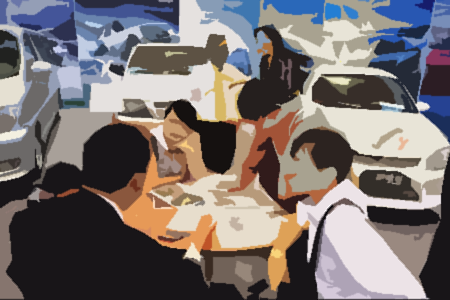 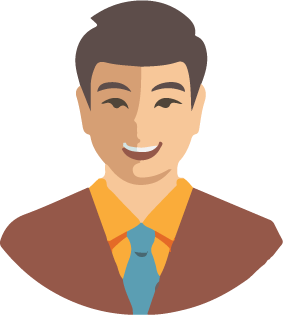 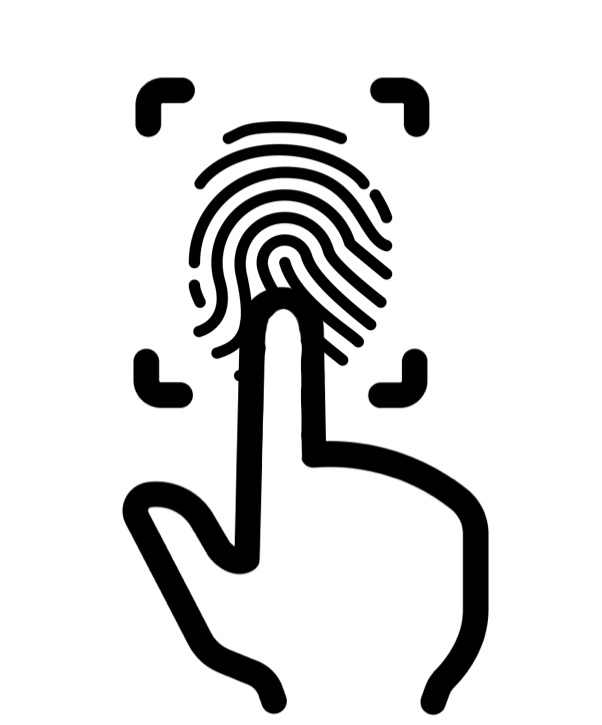 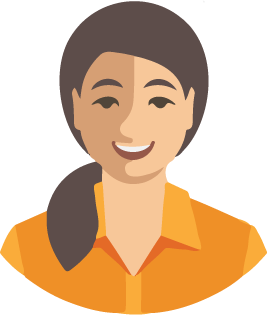 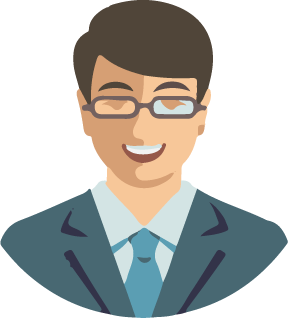 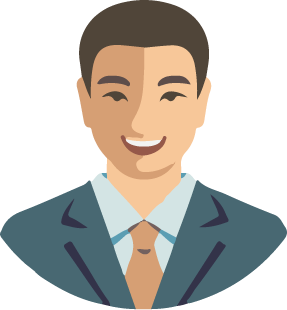 salesman
selection
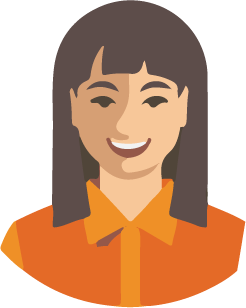 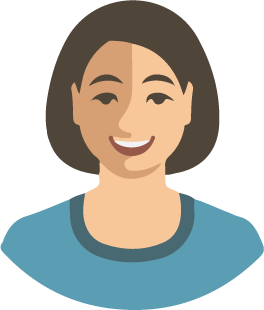 Digital company noT digital department
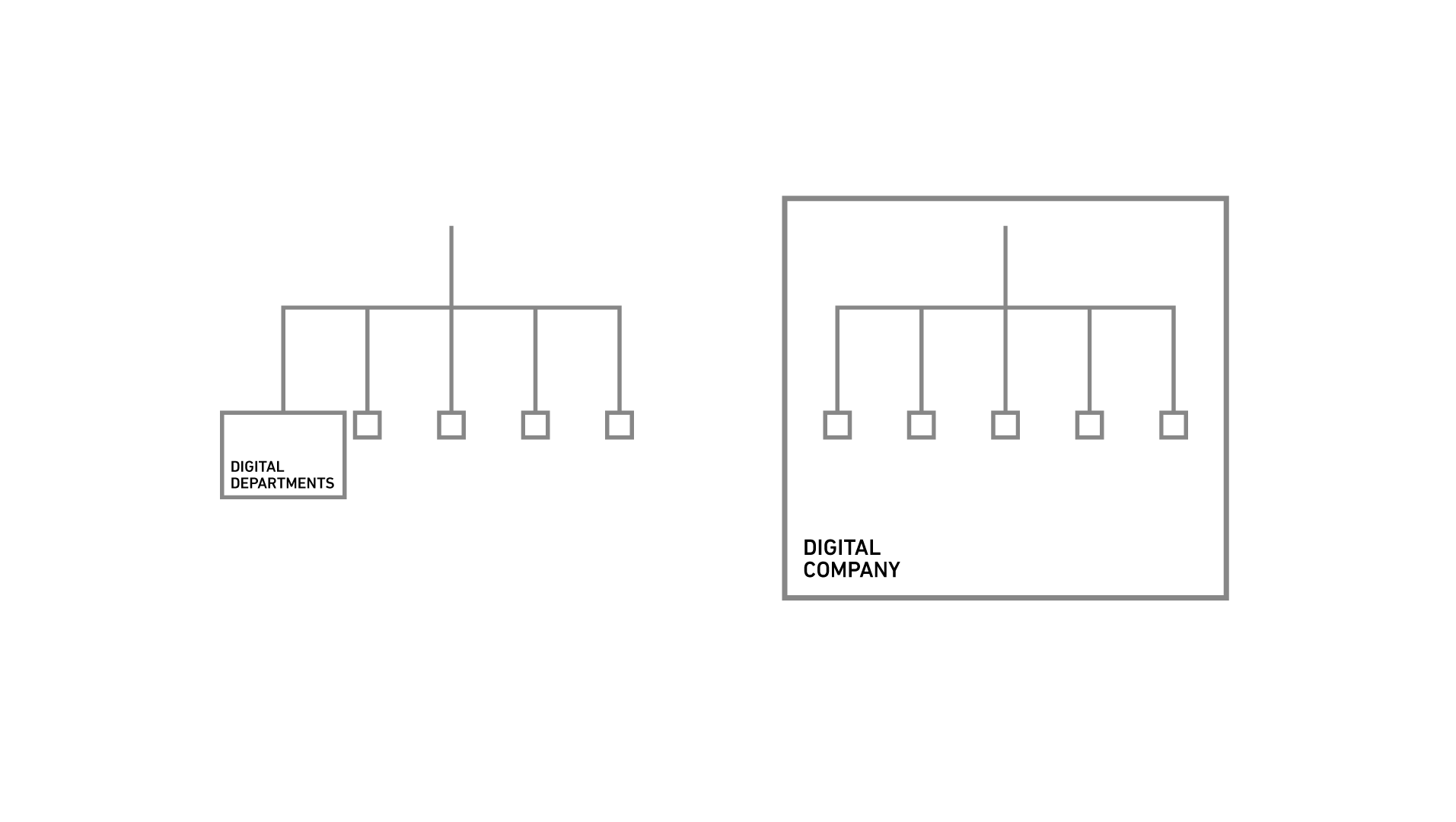 AMBIDEXTERITY:  IMPROVING TODAY WHILE LOOKING AT THE FUTURE
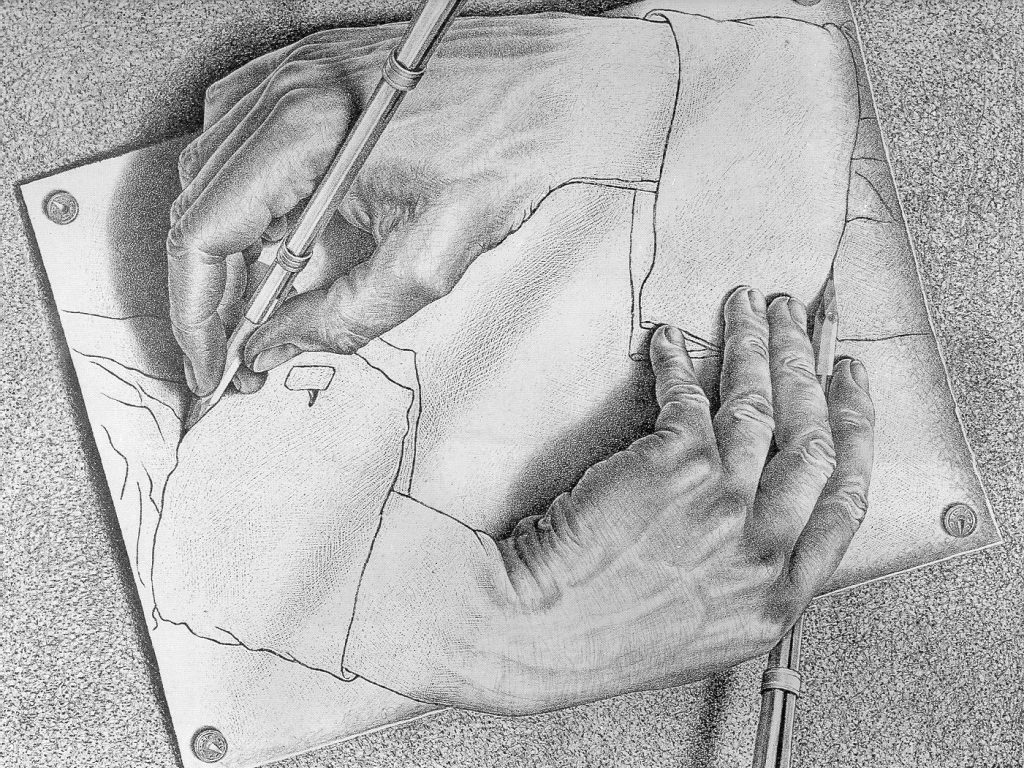 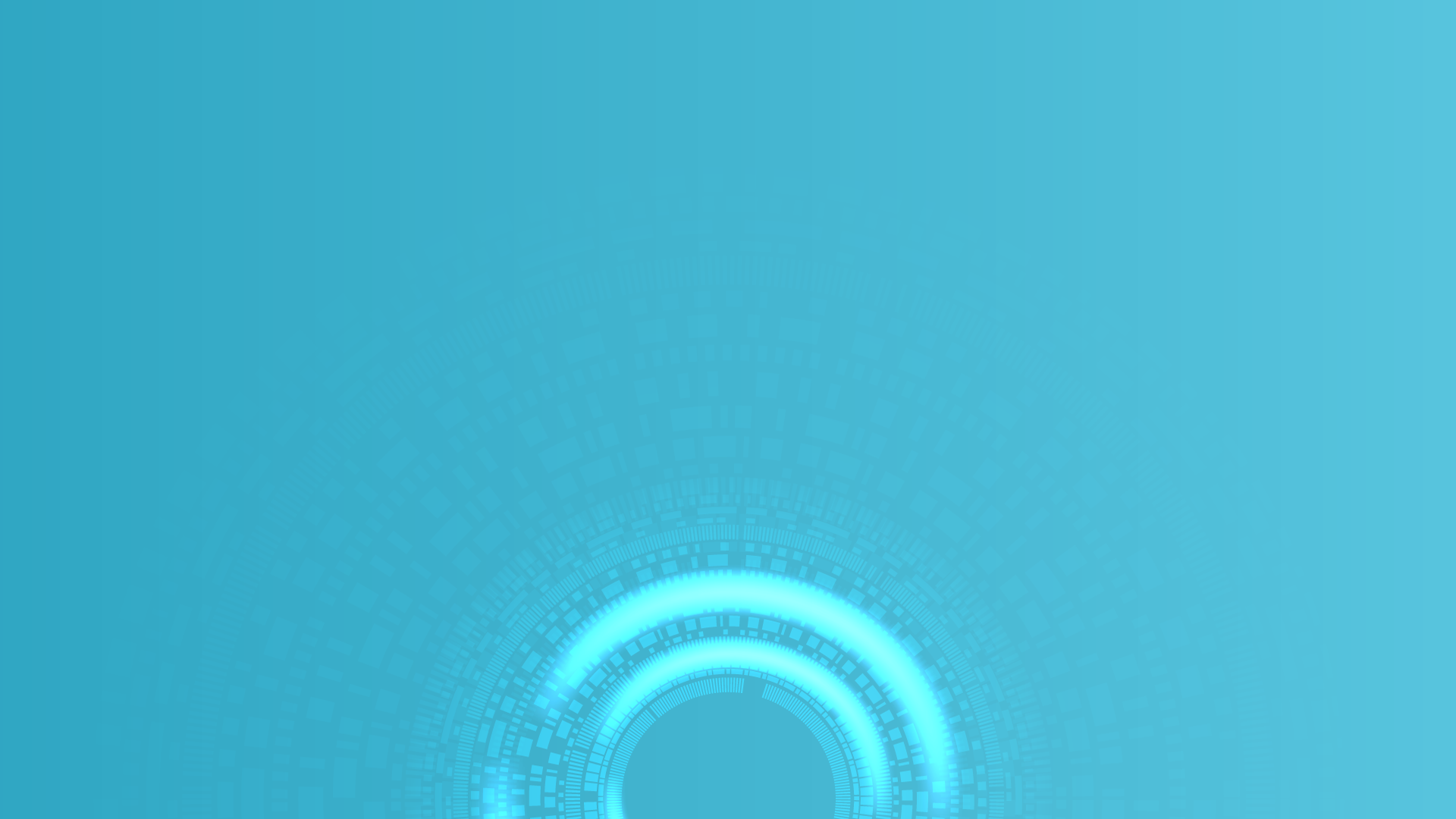 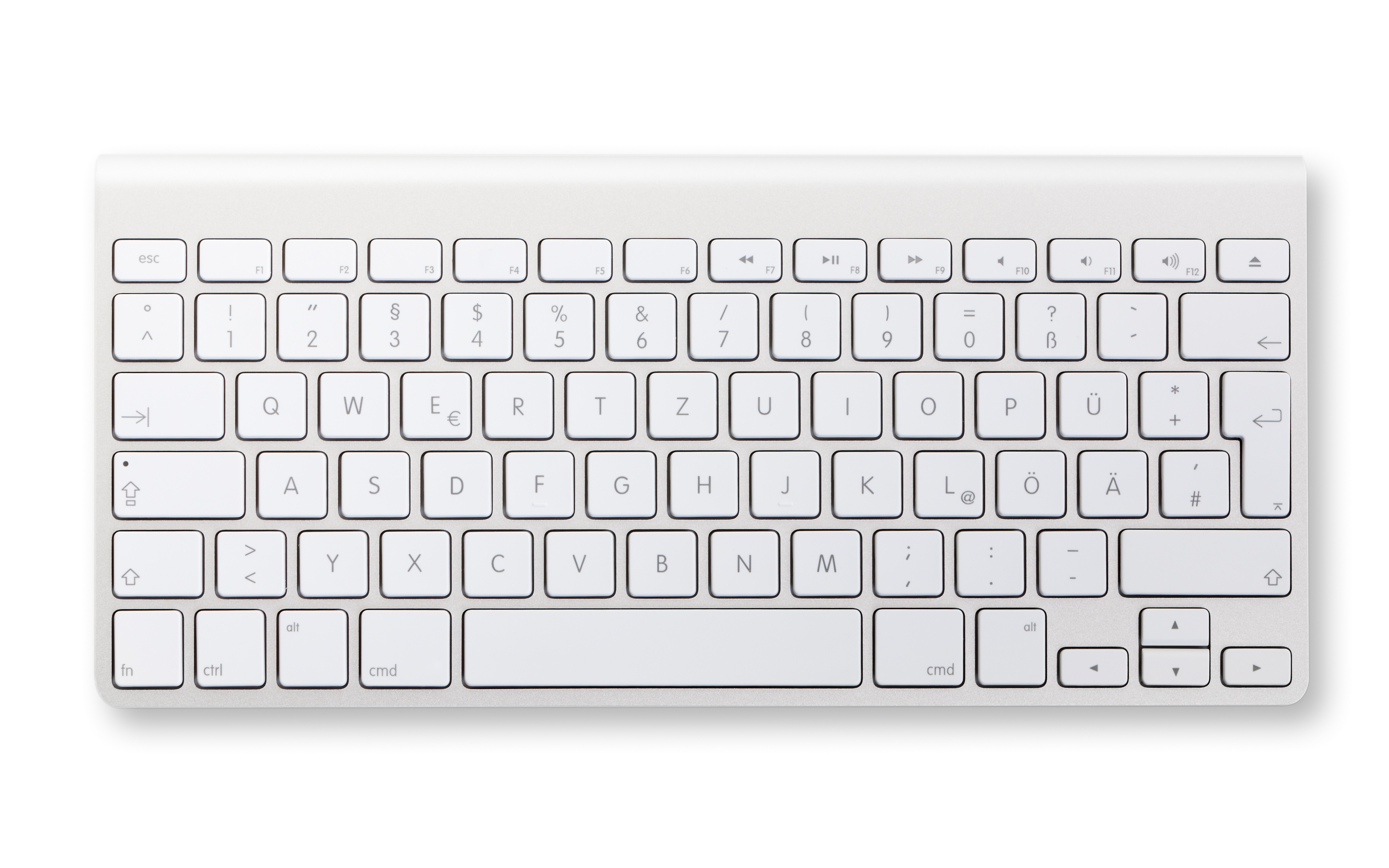 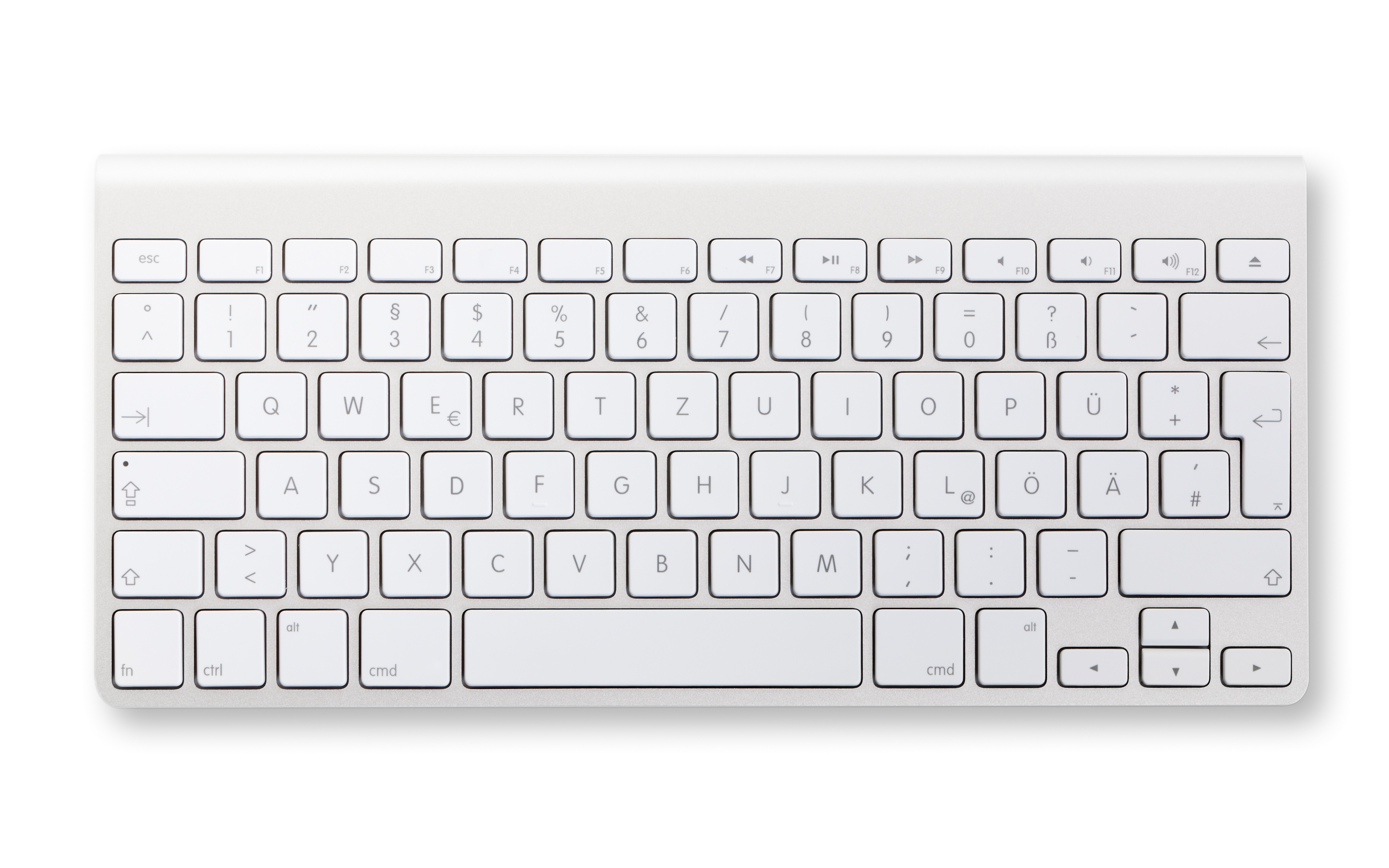 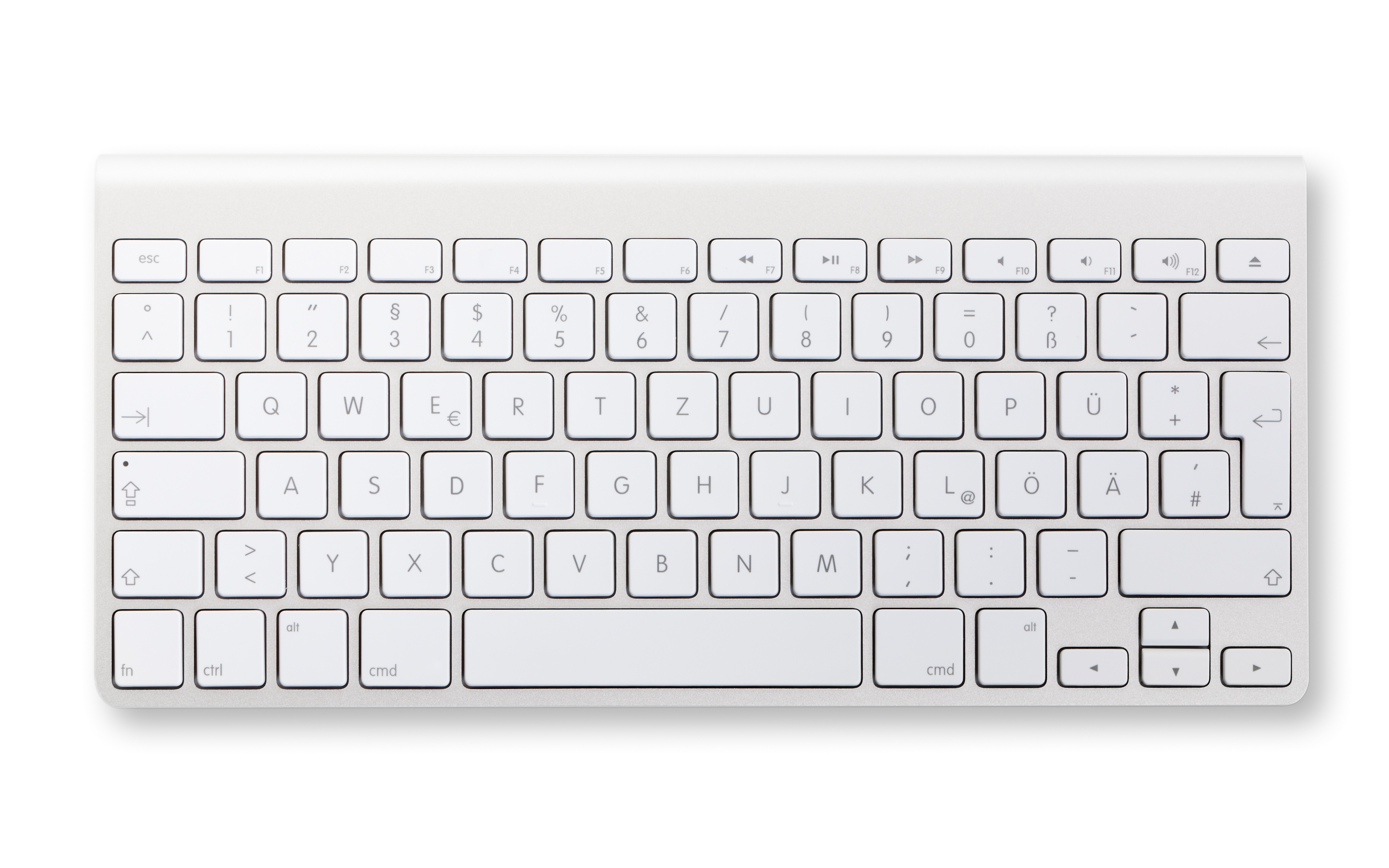 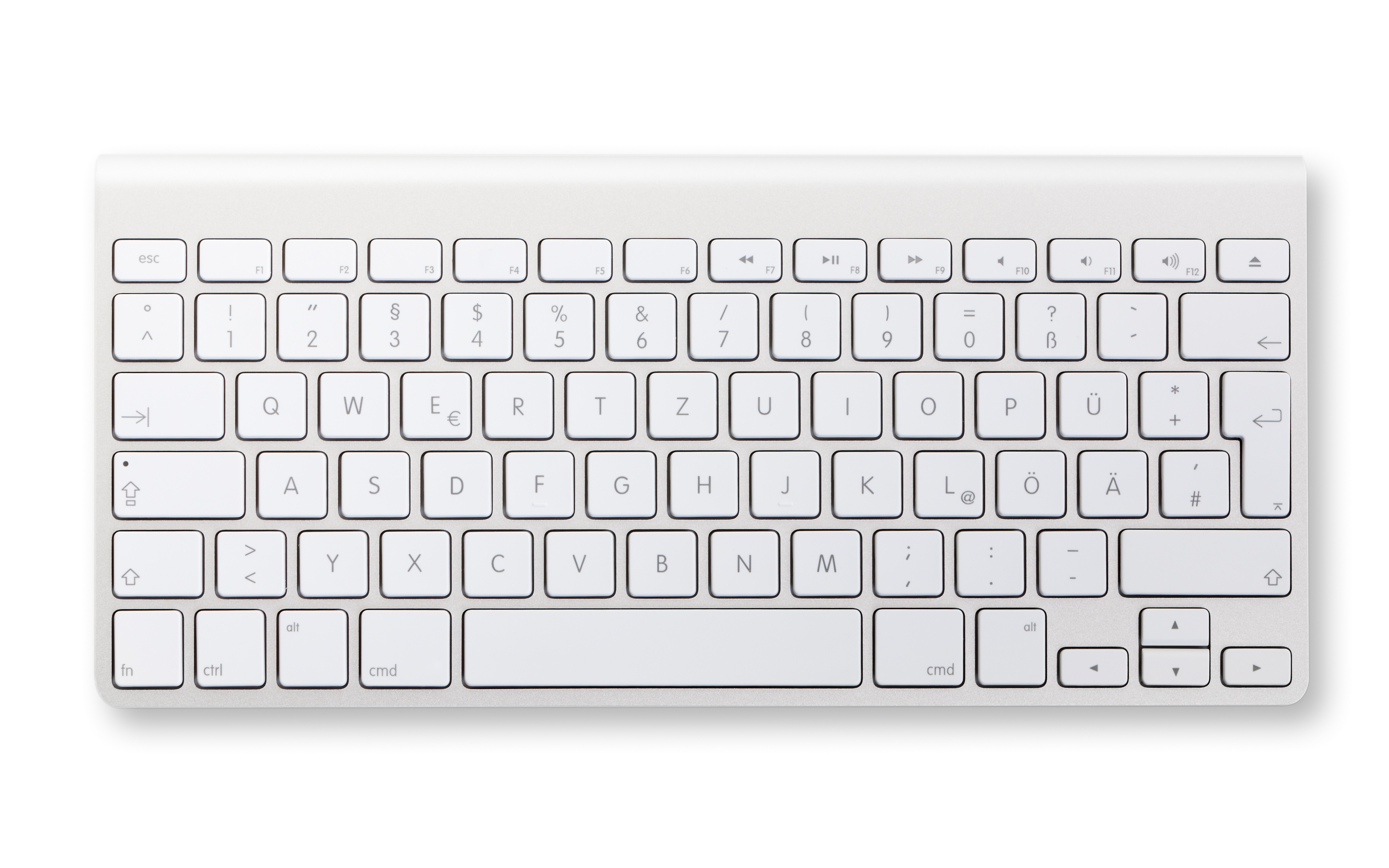 Digitalization in Automotive Dealers and Best Practices- INTRODUCTION
Leonardo Buzzavo
President
Quintegia
Leonardo Buzzavo
Ca’ Foscari University of Venice, ITALY
[Speaker Notes: [5min tot 5/40]]